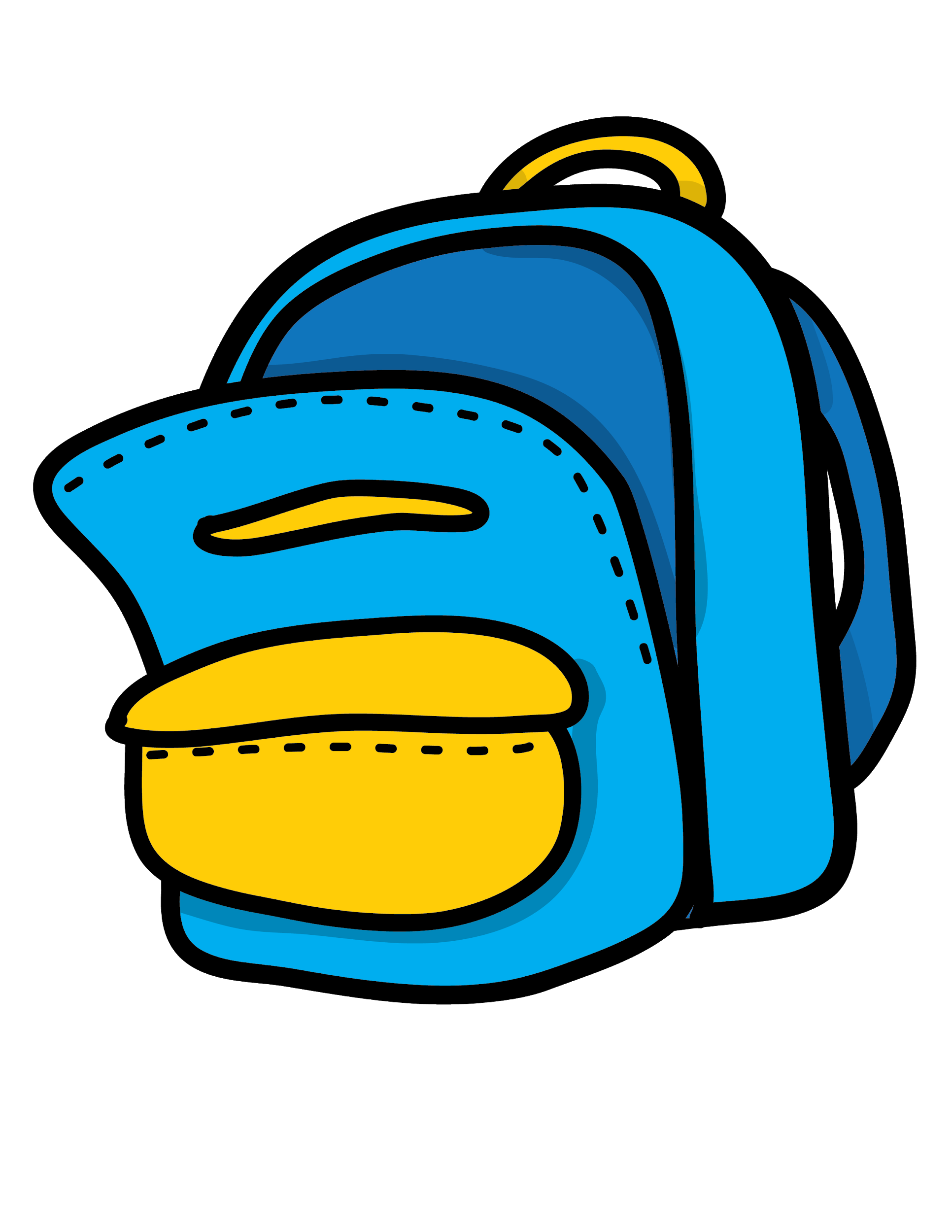 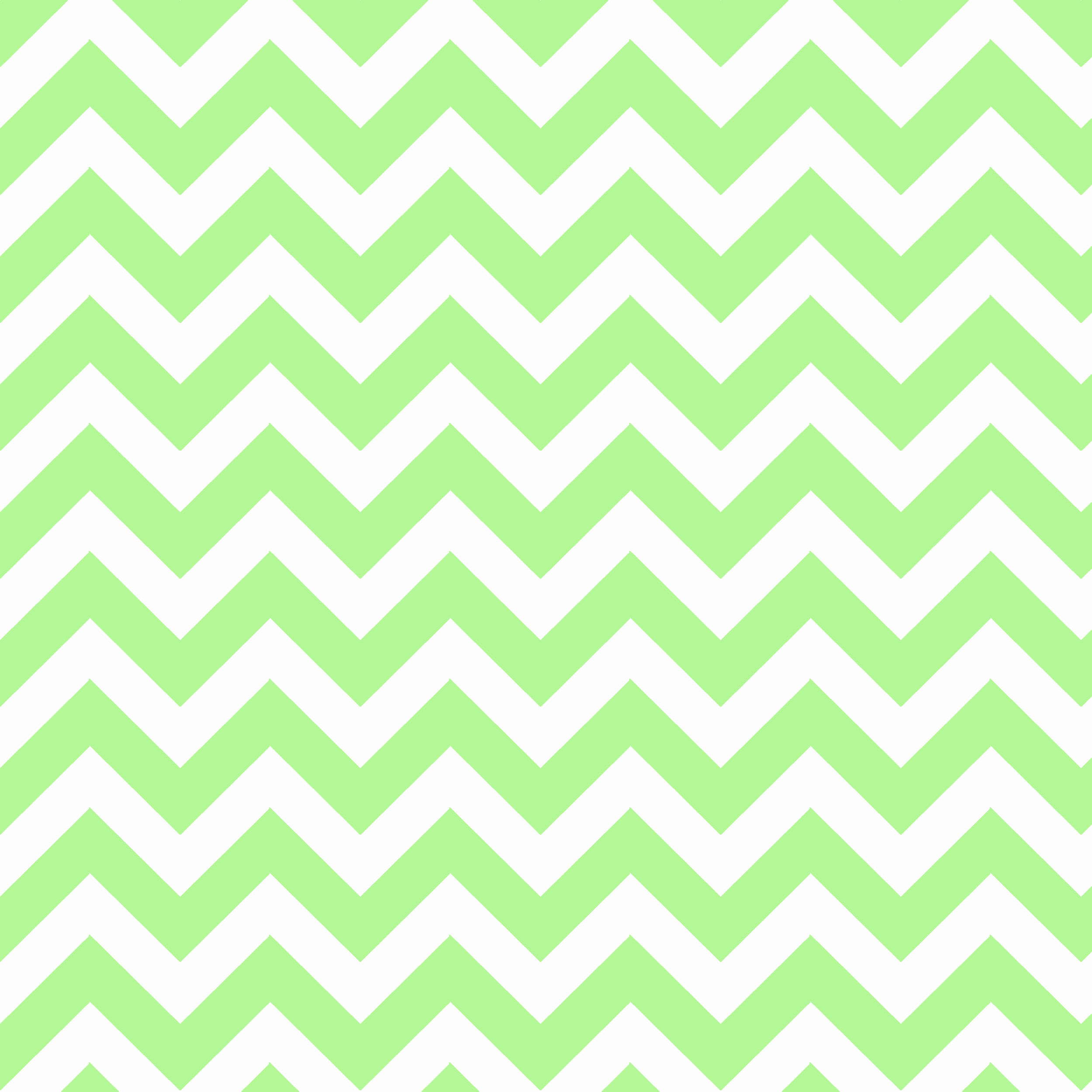 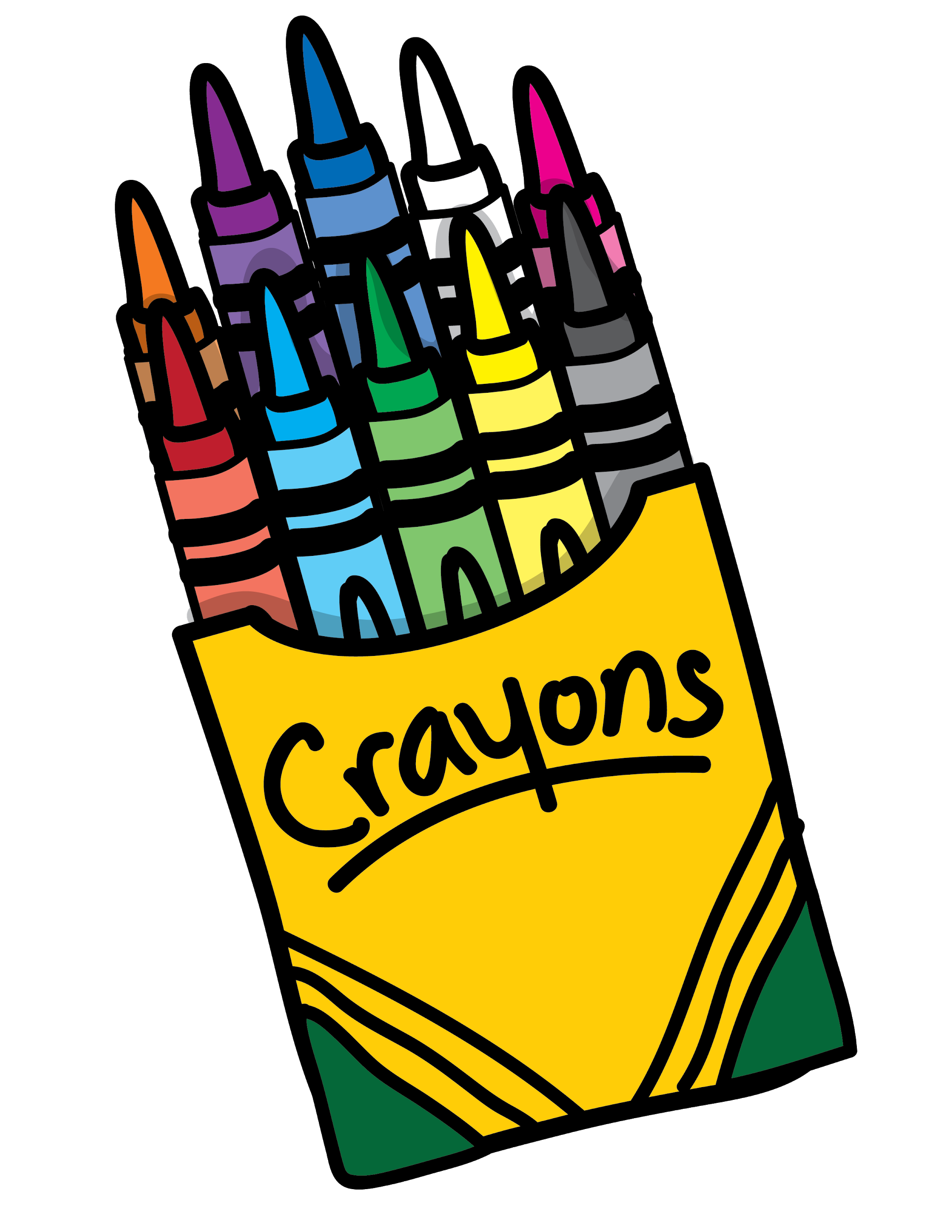 Ms Holden and Miss Saulnier
Grade 1
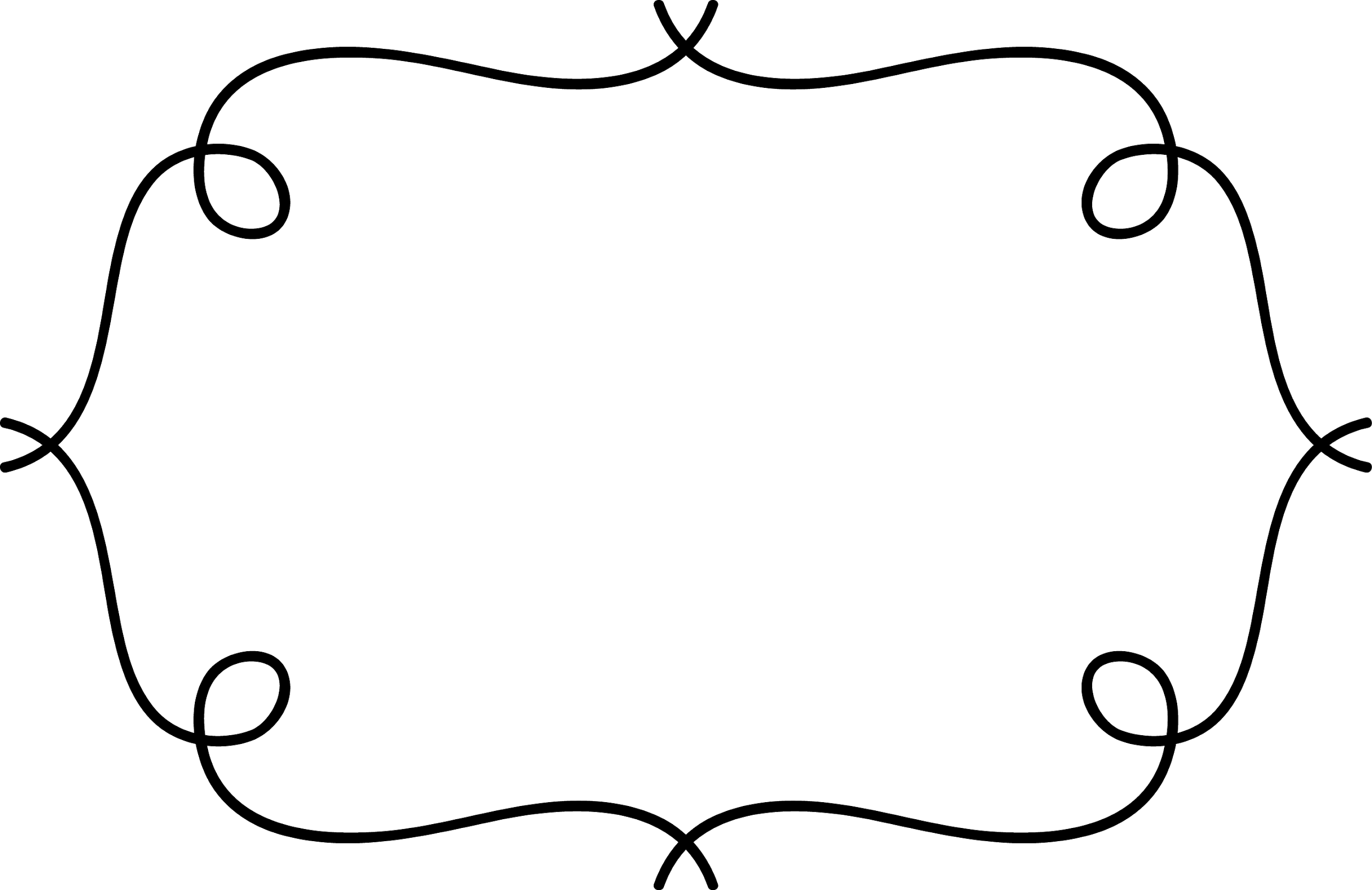 April 27 – May 1
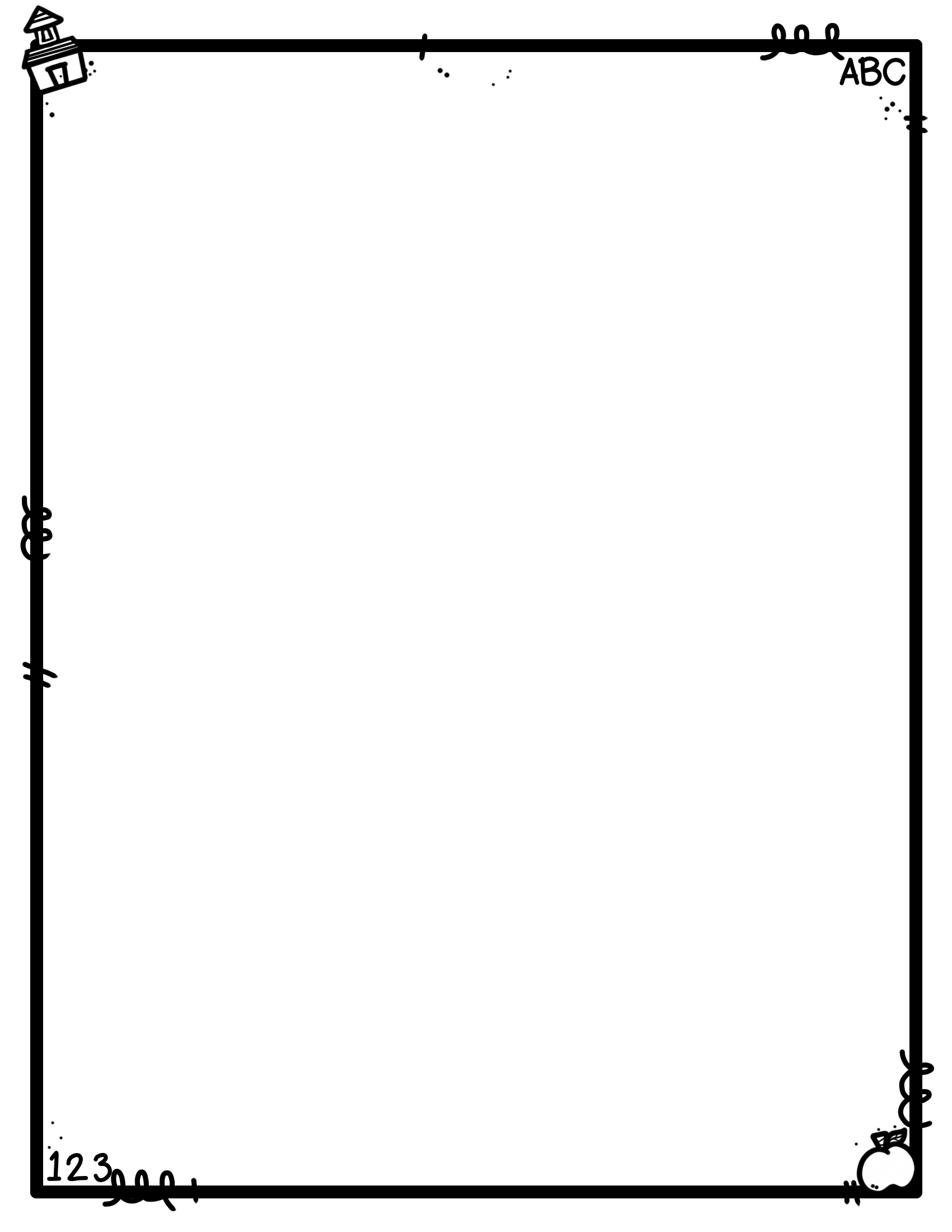 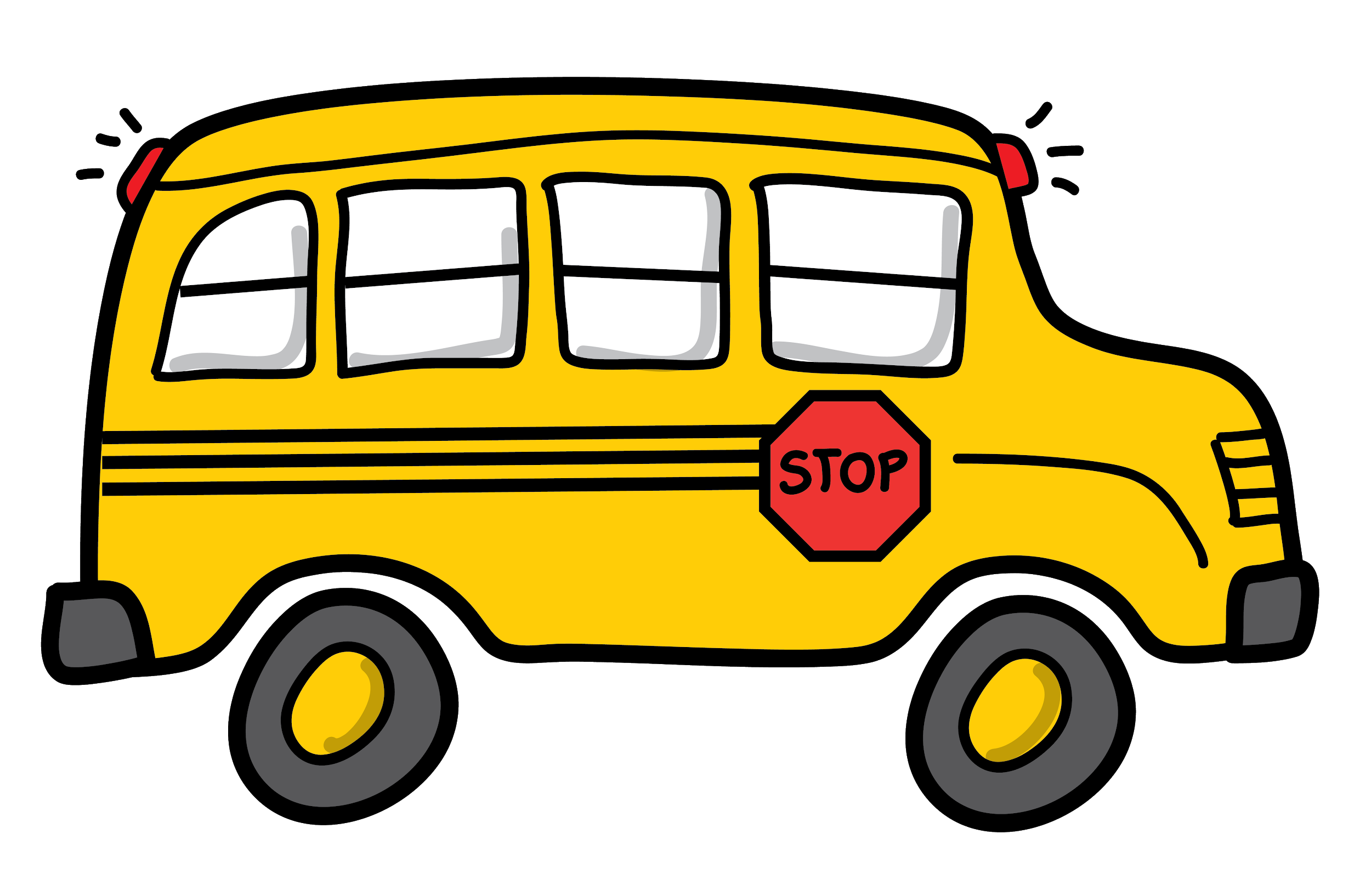 Write about your favourite book. What can you remember about the story? Draw and colour a picture of your favourite part of the story. Tell your family about the book.
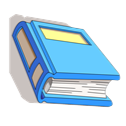 Have children read and spell the following words. If they can’t spell them the fist time, they can practice them daily.
and
are
come
for
got
here
not
play
said
you
Write a list of all the words you can think of that rhyme with all. They can be real words or nonsense words. How many words do you come up with?

Draw and label a picture of things that start with the letter d. How many things can you fit in your picture? example dog
Seth had 8 toy cars, but he would like to have 14. Ho many more does he need to get?
Write a number sentence and draw a picture to show your answer.
___________________________________
Roll 1 dice, how many more do you need to get to 10. Complete this activity 10 times. 
Ex. Roll a 2, you would need 8 more.
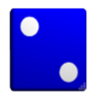 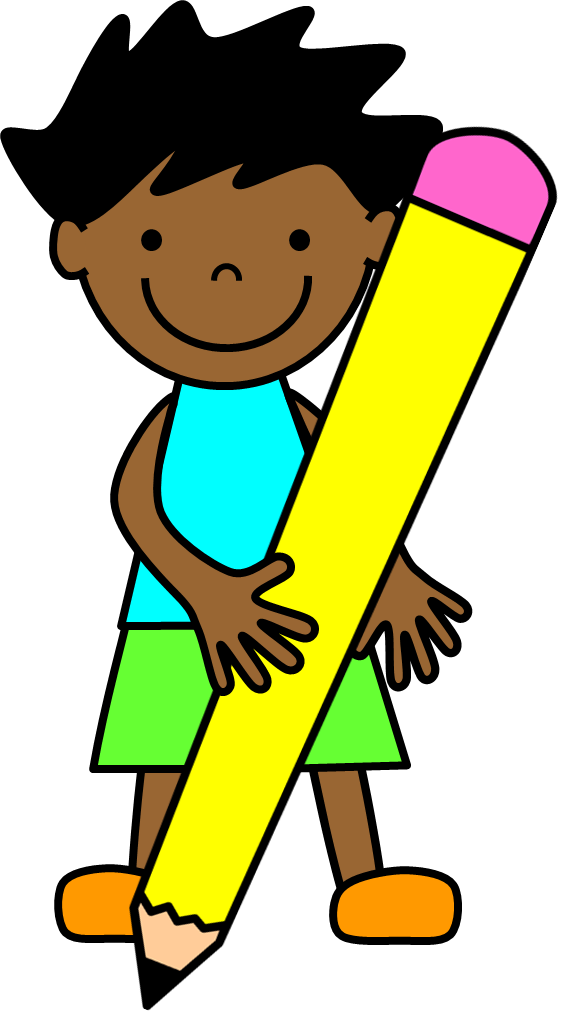 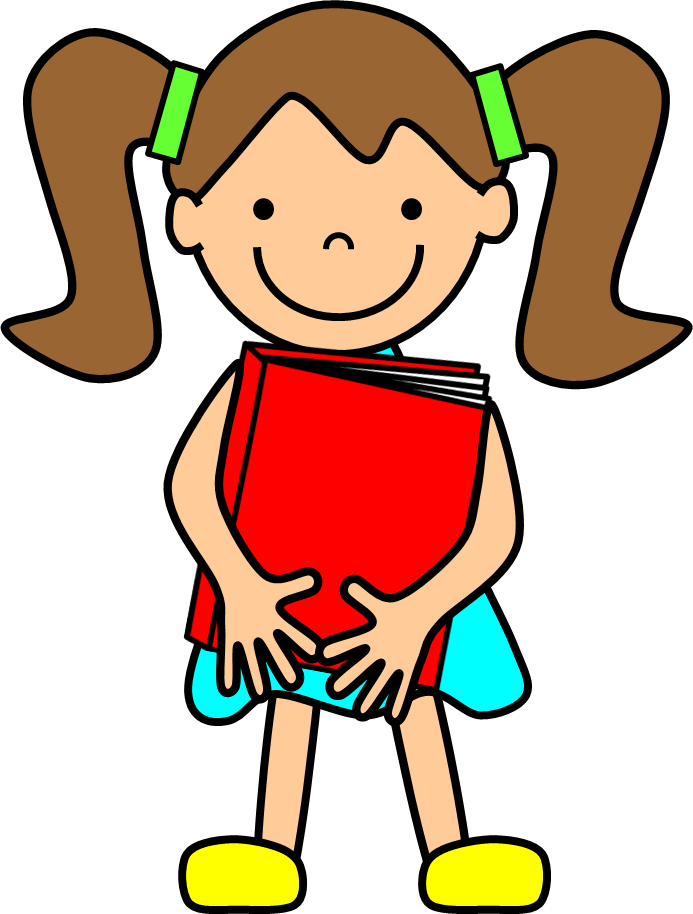 If you would like to send us a picture of your great work, we would LOVE to see it! Contact info: terra.saulnier@nbed.nb.ca      susan.holden@nbed.nb.ca